Економічний кругообіг
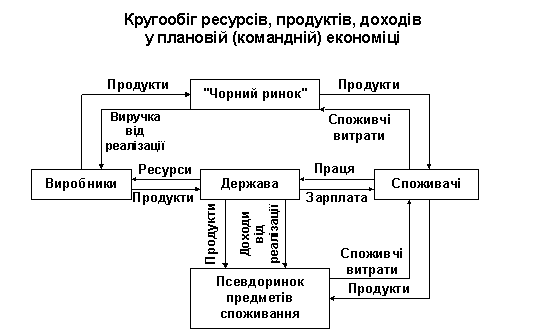 Кругообіг ресурсів, продуктів, доходів у ринковій економіці
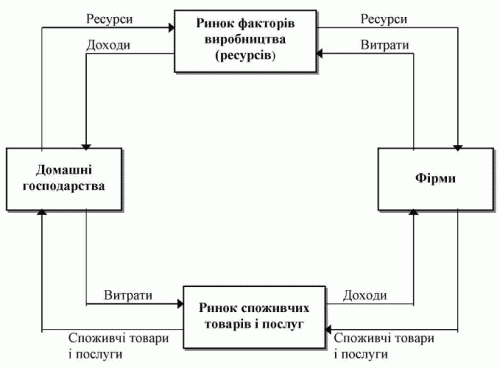 Переваги і недоліки ринкової економіки
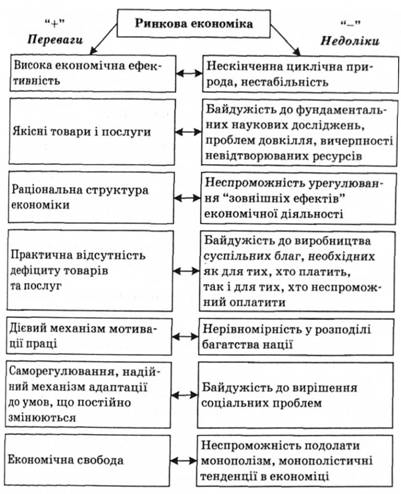 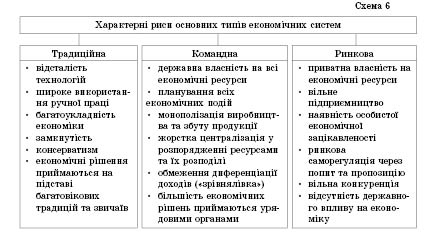